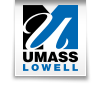 References: Online Sources
APA format
Created by Andrea Dottolo, Ph.D., Department of Psychology, University of Massachusetts, Lowell
1
Steps in this tutorial
1) State goals of this tutorial
2) Difference between a citation and a reference
3) Why we reference
4) Example of why we cite
5) Basic rules of references
6) Example of a reference
7) Explanations of components and formatting
Created by Andrea Dottolo, Ph.D., Department of Psychology, University of Massachusetts, Lowell
2
Goal
The goal of this tutorial is to show you how to correctly format an online source or website in your references section using APA style.
Created by Andrea Dottolo, Ph.D., Department of Psychology, University of Massachusetts, Lowell
3
What is a citation?  What is a reference?
You cite authorship in your text to indicate that you are using information taken from an outside source and to briefly identify that source.
References are a full notation of any authors and works you cite, and these go at the end of your paper.
Created by Andrea Dottolo, Ph.D., Department of Psychology, University of Massachusetts, Lowell
4
Objectives
By the end of this tutorial you should be able to 
Know what components of information are necessary for a reference of a journal article
Apply the basic rules of formatting references in APA style.
Created by Andrea Dottolo, Ph.D., Department of Psychology, University of Massachusetts, Lowell
5
When and why we cite?
There are two main purposes for citations in psychology
To show that you can support your statements with evidence
To show that you aren’t just stating what you have “heard” or “believe” or “everyone knows.”
To show that you have drawn this information from reputable sources.
To give proper credit for works that inform your own writing and ideas (failing to do so is academic dishonesty)
Created by Andrea Dottolo, Ph.D., Department of Psychology, University of Massachusetts, Lowell
6
Why support your statements with evidence?
Psychology writing differs from other types of writing, such as argumentative writing or rhetorical writing.
One way it differs is that it is not acceptable to make statements without backing those statements up with some citation of an appropriate source.
Created by Andrea Dottolo, Ph.D., Department of Psychology, University of Massachusetts, Lowell
7
Example
In rhetorical writing it might be fine to make a statement such as:
Depression is an illness which affects millions of women in the United States.
In psychology writing a statement like this needs a citation to support it:
Depression in an illness which affects millions of women in the United States (Kessler et al., 1993).
Created by Andrea Dottolo, Ph.D., Department of Psychology, University of Massachusetts, Lowell
8
Why?
Knowledge in psychology comes from evidence, not opinions.
Unless you cite a study supporting the statement, you are just stating an opinion.
You are claiming something is true, but not giving any evidence to support it.
You must give evidence that supports your statements.
This does not mean you will need zillions of citations.
You may cite a single study many times.
Created by Andrea Dottolo, Ph.D., Department of Psychology, University of Massachusetts, Lowell
9
Basic rules
Your reference list should appear at the end of your paper. 
It provides the information necessary for a reader to find any source you cite in your paper.
Each source you cite in the paper must appear in your reference list; AND each source in the reference list must be cited in your text.
Created by Andrea Dottolo, Ph.D., Department of Psychology, University of Massachusetts, Lowell
10
Basic rules
Your references should begin on a new page separate from the text of the essay.  Label this page References centered at the top of the page in bold (do NOT underline, or use quotation marks for the title). 
Do NOT call this page a “Works Cited,” “Bibliography” or any other title.
Created by Andrea Dottolo, Ph.D., Department of Psychology, University of Massachusetts, Lowell
11
Basic rules
ALL of the text in your references should be double-spaced just like the rest of your paper.
Your reference page should be alphabetized by the last name of the first author of each item.
All lines after the first line of each entry in
	your reference list should be indented one-	half inch from the left margin. This is called 	hanging indentation. This last bullet point 	contains a hanging indentation.
Created by Andrea Dottolo, Ph.D., Department of Psychology, University of Massachusetts, Lowell
12
Example
There are many different kinds of online sources, so be sure you use the correct form.  If you are unsure, consult the sixth edition of the APA Publication manual, or http://owl.english.purdue.edu/owl/resource/560/01/for more detailed instructions.
Here is how you would format an online magazine article in your references:
Weir, K. (2012, June). The roots of mental illness: 	How much of mental illness can the biology of 	the brain explain? Monitor on Psychology, 43(6). 	Retrieved from http://www.apa.org/monitor/
Created by Andrea Dottolo, Ph.D., Department of Psychology, University of Massachusetts, Lowell
13
Notes on the example: Authors
Now let’s look at each part of the reference:
Weir, K. (2012, June). The roots of mental illness: How much of 	mental illness can the biology of the brain explain? 	Monitor on Psychology, 43(6). Retrieved from 	http://www.apa.org/monitor/ 
The authors’ names appear last name, followed by a comma, and the author’s first initial, NOT their full first name.
If there are multiple authors, the names appear in the order in which they are listed (not alphabetized).  This is because the order of the authors has meaning in psychology.
If there are multiple authors, the names are separated by an ampersand (&), NOT the word “and.”
Created by Andrea Dottolo, Ph.D., Department of Psychology, University of Massachusetts, Lowell
14
Notes on the example: Year
Weir, K. (2012, June). The roots of mental illness: 	How much of 	mental illness can the biology of the brain explain? 	Monitor on Psychology, 43(6). Retrieved from 	http://www.apa.org/monitor/ 
The year of the appearance of the article online appears after the authors in parentheses, followed by the month and day, if available.
The issue, volume number, month, and page numbers do NOT appear here. 
In the in-text citation, only include the year.
Created by Andrea Dottolo, Ph.D., Department of Psychology, University of Massachusetts, Lowell
15
Notes on the example: Article title
Weir, K. (2012, June). The roots of mental illness: How much of 	mental illness can the biology of the brain explain? 	Monitor 	on Psychology, 43(6). Retrieved from 	http://www.apa.org/monitor/ 
The title of the article appears after the year and month.
The title is in sentence form, which means it “reads” like a sentence, with a period at the end.  
The first letter of the first word is capitalized, and the rest of the title is NOT capitalized UNLESS:
There is a colon in the title (which there often is), and then the first letter of the word after the title is capitalized.
The title includes proper nouns, or the special words we use to refer to people, places, or organizations.  For example, Asian, American, England, Ford, McDonalds, and January are all capitalized.
Created by Andrea Dottolo, Ph.D., Department of Psychology, University of Massachusetts, Lowell
16
Notes on the example: Magazine title
Weir, K. (2012, June). The roots of mental illness: How much of 	mental illness can the biology of the brain explain? 	Monitor 	on Psychology, 43(6). Retrieved from 	http://www.apa.org/monitor/ 
The title of the magazine appears after the title of the article, and is in italics.
The first letter of each word in the title is capitalized. 
The journal title is followed by a comma, where the volume and issue numbers come next.
Created by Andrea Dottolo, Ph.D., Department of Psychology, University of Massachusetts, Lowell
17
Notes on the example: Volume & issue
Weir, K. (2012, June). The roots of mental illness: How much of 	mental illness can the biology of the brain explain? 	Monitor 	on Psychology, 43(6). Retrieved from 	http://www.apa.org/monitor/ 
The volume of the magazine appears after the title and is in italics.
Do NOT use the word “volume” or “Vol.” before the number.
The magazine issue number appears after the volume number in parentheses and is NOT in italics. 
The issue number is followed by a period.
Created by Andrea Dottolo, Ph.D., Department of Psychology, University of Massachusetts, Lowell
18
Notes on the example: URL
Weir, K. (2012, June). The roots of mental illness: 	How much of 	mental illness can the biology of the brain explain? 	Monitor 	on Psychology, 43(6). Retrieved from 	http://www.apa.org/monitor/ 
URL stands for Uniform Resource Locator, which is the web address.  If there is no DOI, we use the URL instead.
The words Retrieved from appear to indicate that the web address will follow. There is no comma, colon, semicolon, or punctuation of any form.
The URL comes next, including the full address, with the http, slashes (//) and www.
No period follows the web address.
Created by Andrea Dottolo, Ph.D., Department of Psychology, University of Massachusetts, Lowell
19
More examples
Here is an example of an online newspaper article:

Brody, J.E. (2007, December 11).  Mental reserves keep 	brain agile.  The New York Times. Retrieved from 	http://www.nytimes.com
Created by Andrea Dottolo, Ph.D., Department of Psychology, University of Massachusetts, Lowell
20
More examples
Here is an example of an online encyclopedia reference:
Feminism. (n.d.). In Encyclopædia Britannica online. 	Retrieved from 	http://www.britannica.com/EBchecked/topic/72	4633/feminism

NOTE:  When no date of publication is present, we include the abbreviation n.d. in parentheses.
Created by Andrea Dottolo, Ph.D., Department of Psychology, University of Massachusetts, Lowell
21
More examples
Remember that there are many different kinds of online sources, so be sure you use the correct form.  If you are unsure, consult the sixth edition of the APA Publication manual, or http://owl.english.purdue.edu/owl/resource/560/01/ for more detailed instructions.
Created by Andrea Dottolo, Ph.D., Department of Psychology, University of Massachusetts, Lowell
22
Listing an article reproduced on a web site or from an electronic database
Many published articles, chapters, and even entire books are reproduced on websites  or can be accessed through electronic databases such as PsycInfo or search tools such as Google Scholar.
Even if located through the Internet, such sources are listed in the References in the usual way for an article, a chapter, a government document, or a book.
Created by Andrea Dottolo, Ph.D., Department of Psychology, University of Massachusetts, Lowell
23
Conclusion
This concludes this tutorial on referencing we sites in APA format.
Related topics include referencing:
Journal articles
Books
Chapters in books
Government documents (CDC and NIH)
Created by Andrea Dottolo, Ph.D., Department of Psychology, University of Massachusetts, Lowell
24